সবাইকে স্বাগত
পরিচিতি
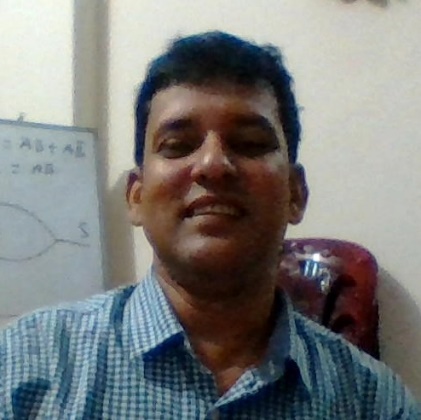 শিক্ষক পরিচিতি
পাঠ পরিচিতি
মুহাম্মদ লোকমান সিকদার 
সিনিয়র প্রভাষক
তথ্য ও যোগাযোগ প্রযুক্তি
হযরত এয়াছিন শাহ পাবলিক কলেজ
রাউজান,চট্টগ্রাম।
শ্রেণিঃ-একাদশ 
বিষয়ঃ-আইসিটি
অধ্যায়ঃ-৩য়
সময়ঃ-৪৫মিঃ 
তারিখঃ ০৩/০৬/২০২১ইং
প্রেষনা দান
পাঠ ঘোষনা
আমাদের আজকের পাঠ------- 
    সংখ্যা পদ্ধতি
  (Number System)
শিখন ফল
পাঠ শেষে শিক্ষার্থীরা---
১)সংখ্যা পদ্ধতি কি -তা ব্যাখ্যা করতে পারবে।
২)বিভিন্ন প্রকার সংখ্যা পদ্ধতির রুপান্তর করতে পারবে।
Number System
সংখ্যা পদ্ধতিঃ- বিভিন্ন সাংকেতিক চিহৃ ব্যবহার করে সংখ্যা লেখা ও প্রকাশ করার পদ্ধতিকে সংখ্যা পদ্ধতি বলা হয়। 
সংখ্যা পদ্ধতি দুই প্রকার।যথাঃ-
১)পজিশনাল সংখ্যা পদ্ধতি
২)নন-পজিশনাল সংখ্যা পদ্ধতি
Number Systems
সংখ্যা পদ্ধতির ভিত্তিঃ- কোন সংখ্যা পদ্ধতির ভিত্তি বলতে ঐ সংখ্যা পদ্ধতিতে ব্যবহৃত মোট প্রতীকসমূহের সংখ্যাকে বুঝায়। 
পজিশনাল সংখ্যা পদ্ধতি ৪ প্রকার। যথাঃ-
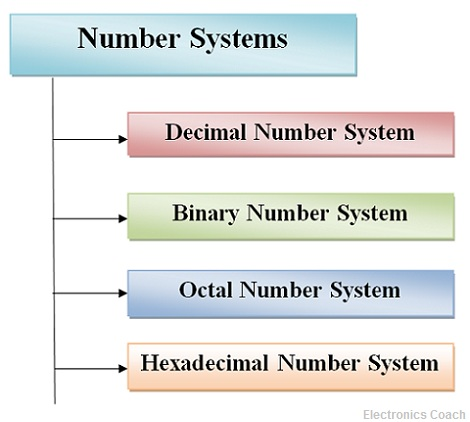 Number Systens
একক কাজ
সংখ্যা পদ্ধতি কী?
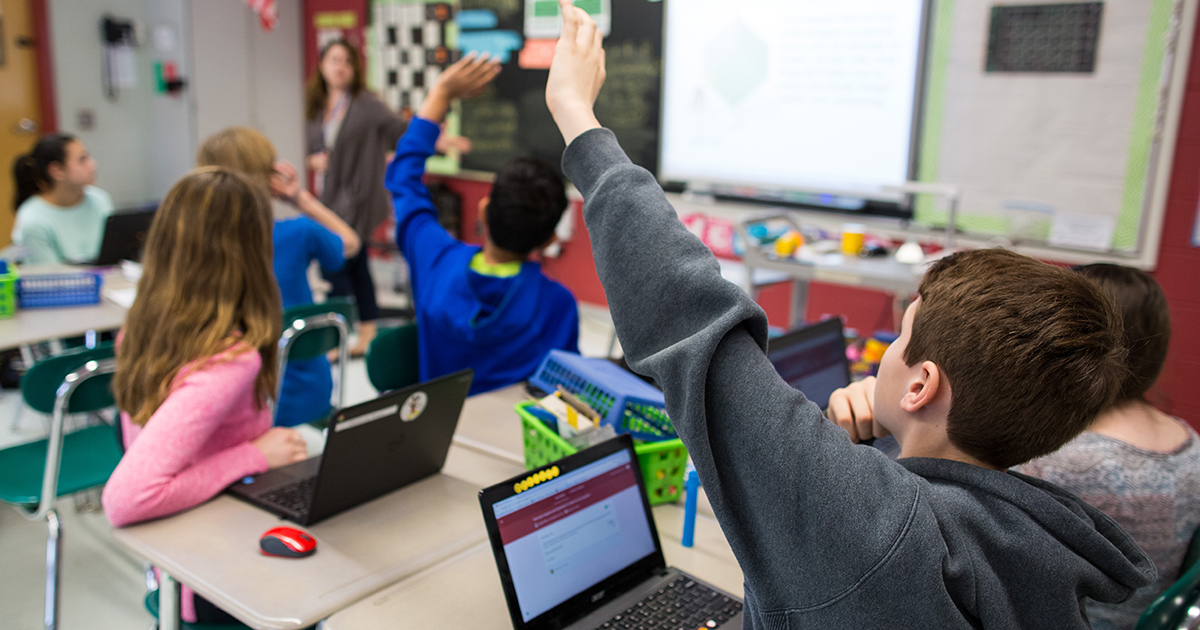 Decimal to Binary
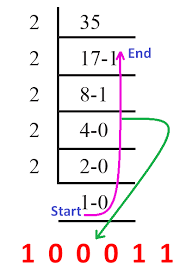 Decimal to Octal
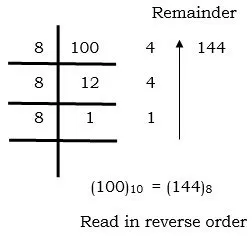 Octal to Decimal
Decimal to Heaxadecimal
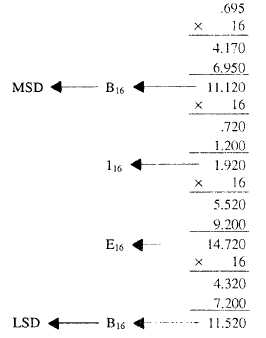 দলীয় কাজ়
“ক”দল
“খ”দ্ল
3Dকে দশমিক এ রুপান্তর কর।
বিভিন্ন প্রকার সংখ্যা পদ্ধতির মৌলিক চিহৃ লেখ
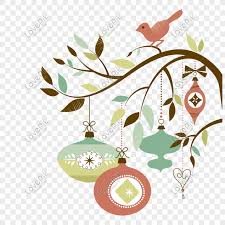 পাঠ মূল্যায়ন
বিভিন্ন প্রকার সংখ্যা পদ্ধতির বেস ও মৌলিক চিহৃ লেখ।
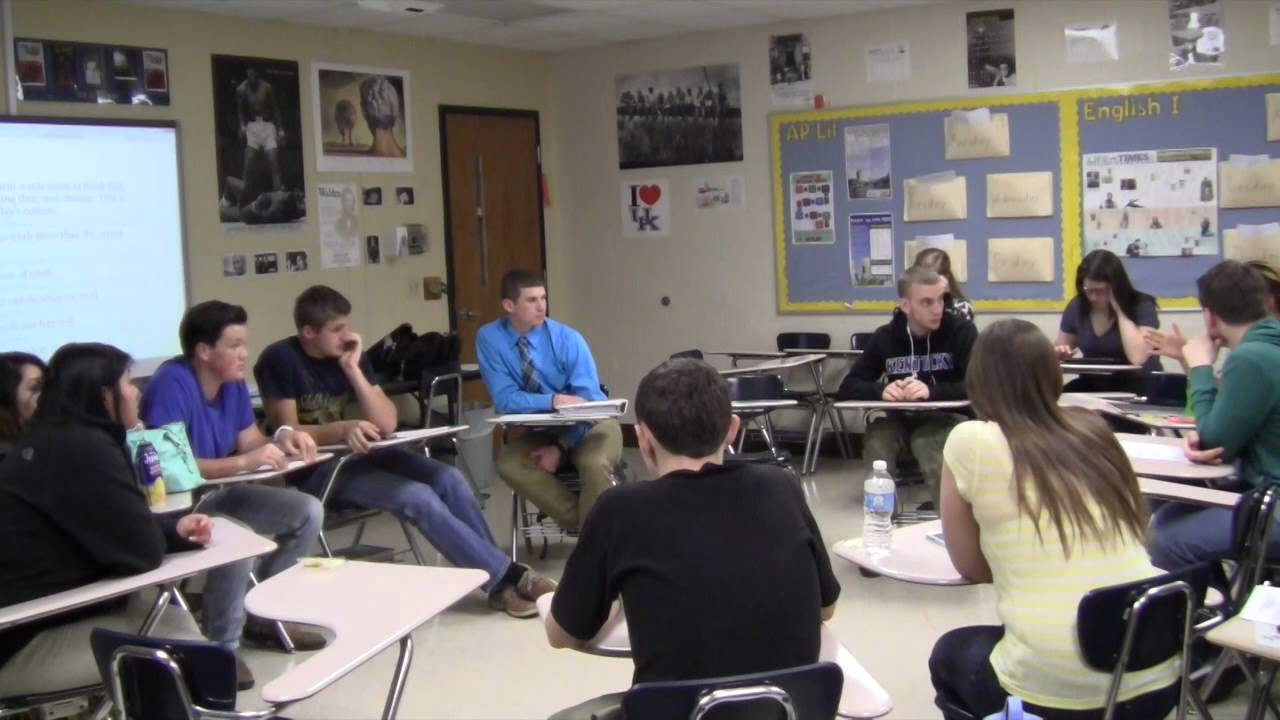 বাড়ির কাজ
০ হতে ২০ পর্যন্ত দশমিক সংখ্যাকে বাইনারি সংখ্যায় লেখে আনবে।
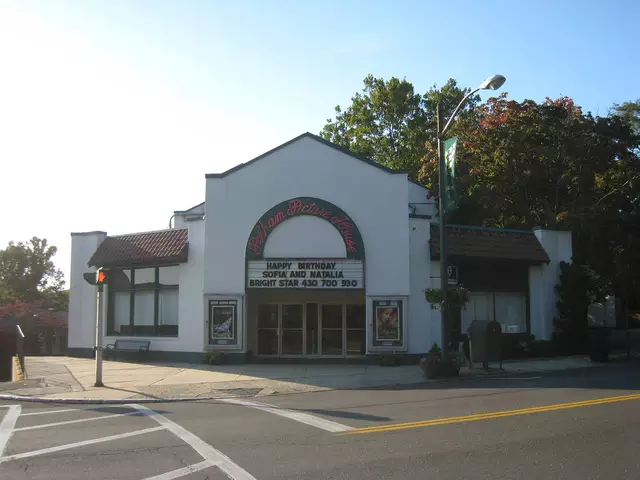 ধন্যবাদ